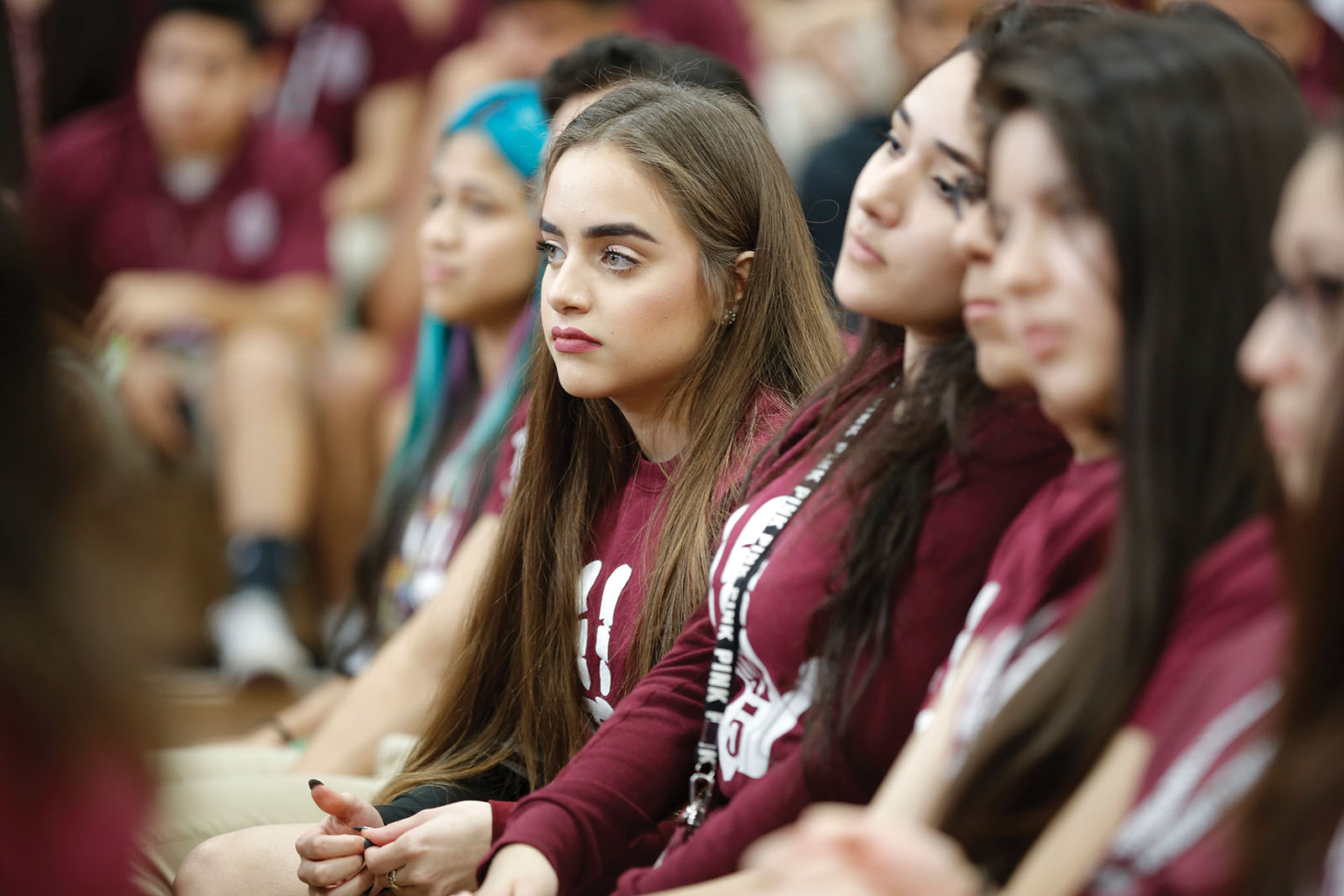 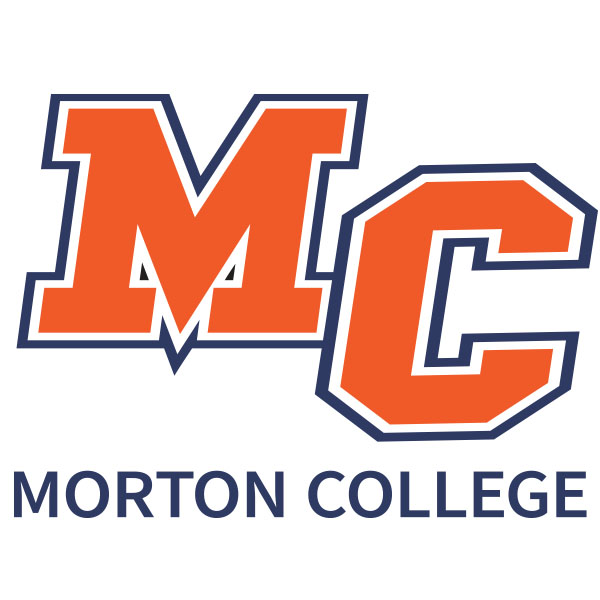 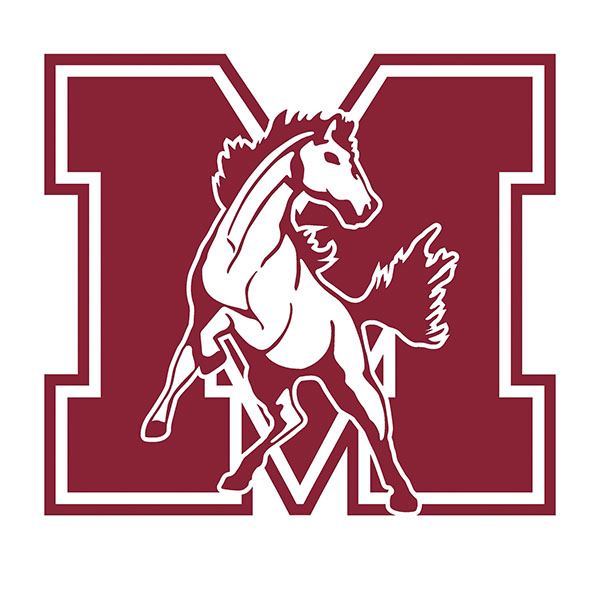 MORTON COLLEGE
Update of Dual Credit/Dual Enrollment Plan for Program in High Schools
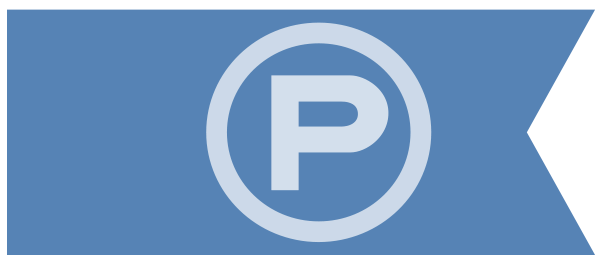 STRATEGIC GOAL #4
Promote Economic and Community Vitality through Dynamic PARTNERSHIPS
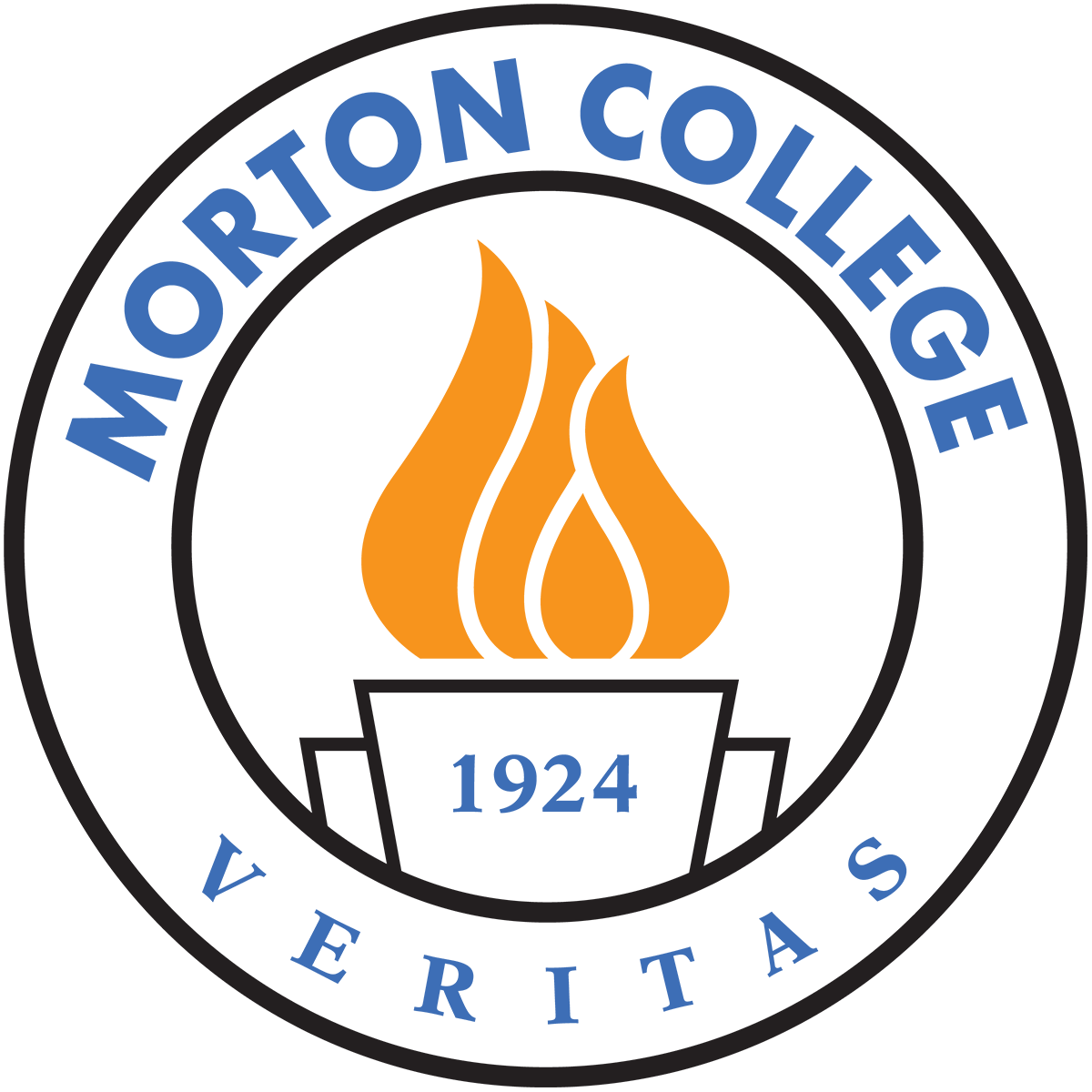 Outcomes:
Create and improve transition between K-12 and MC by increasing presence in Morton East and Morton West high schools, document and implement as part of Strategic Enrollment Management Plan
2018-2022 Objectives:
Create and expand seamless education experiences between K-12 and the College
Academic Student Success:  High School and Developmental Education Initiatives
Accelerated Mathematics in spring 2019 (i.e., High School Modular Math)
Accelerated English for fall 2019 (i.e., High School English 088)
English and Mathematics Corequisites Pilot Program
English 088 paired with English 101
Mathematics Math 085 paired with Math 102
Host Institution for District’s Math Articulation Meetings (Middle Schools, High School, College representatives)
Dual Credit and Dual Enrollment
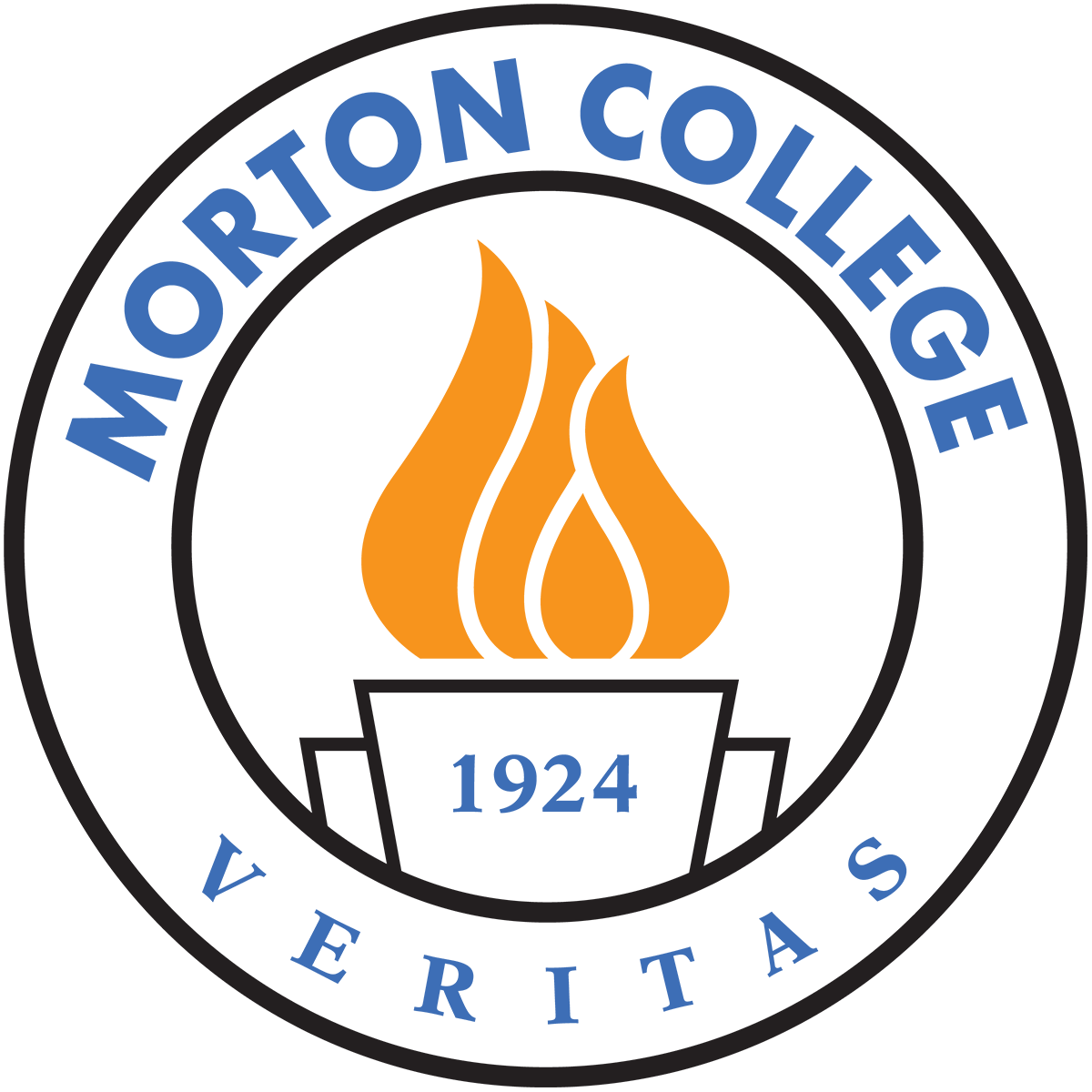 Advantages of Dual Credit
Student participation in CTE dual enrollment is associated with gains in college enrollment, GPA, and credit accumulation- CCRC

CCRC says “high school students who took a college algebra course were 23% more likely to earn an associate or bachelor’s degree.”   Morton College highest dual credit enrollment is College Algebra (MAT 105)
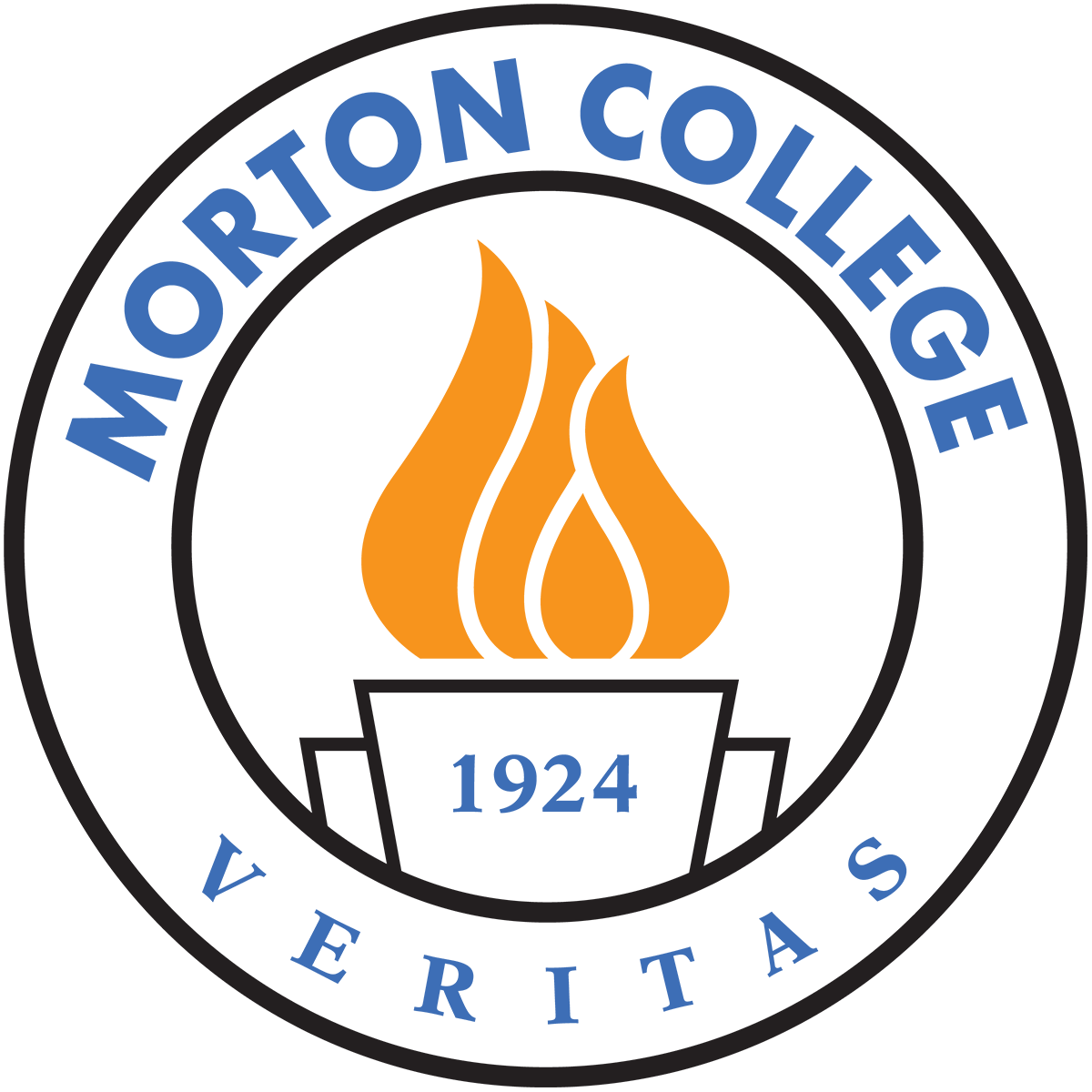 Dual Credit/Dual Enrollment Growth in Mathematics:  College Algebra and Statistics
College Algebra/Trigonometry 
First year
There are currently 498 students taking College Algebra/Trigonometry (CAT)
302 at East;  196 at West

Statistics
Second Year
17-18 111 students out of 156 earned dual credit. 71.2%

Differential equations and Calculus 3
First year
Dual enrollment
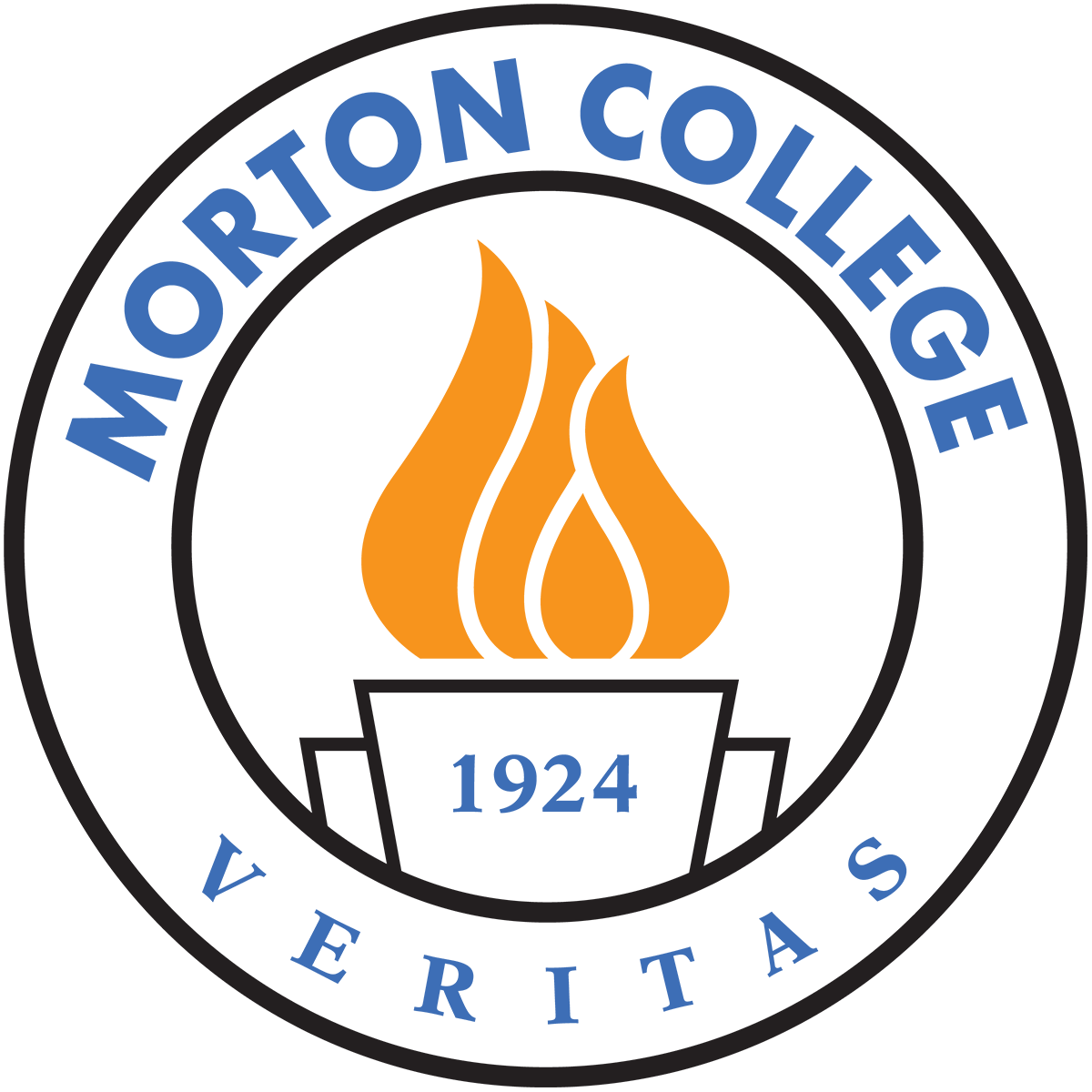 Current Dual Credit/Dual Enrollment Offerings
Morton West
Morton East
Auto Mechanics 
Child Development
Digital Photography
AP Statistics
Marketing
Financial Account9ing
CAT (Math)
Dual enrollment at Morton:  Calculus 3, Nurse Assisting, Differential equations, Autocad Fundamentals, Business Computer Systems, Intro to Business
Digital Photography
Child Development 3/4
Intro to HTML Coding
Intro to Dreamweaver
Auto Mechanics 3/4
Computer Networking 1/2
Trigonometry
AP Statistics
Fin. Accounting
Marketing
CAT (Math)
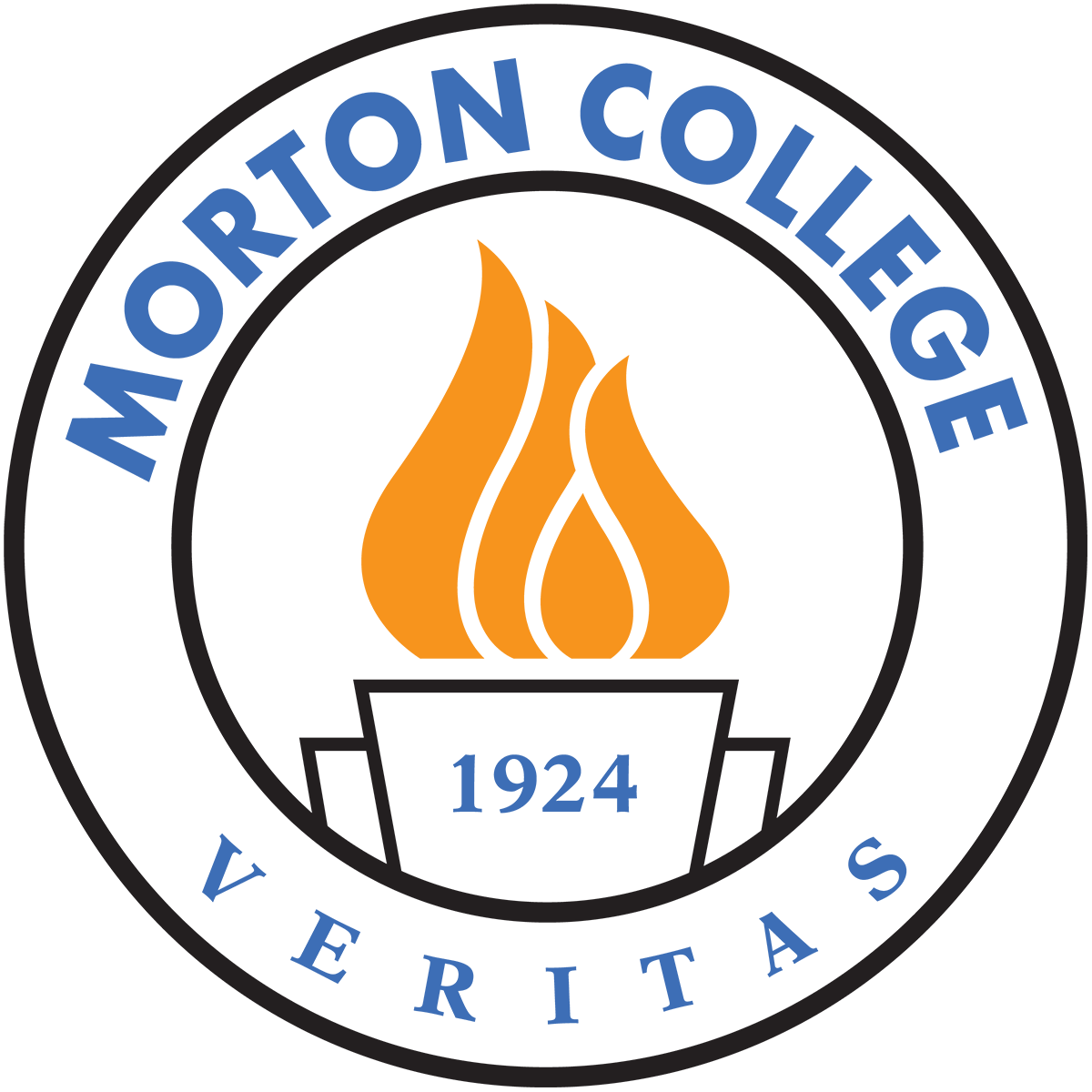 Accelerated High School Math
High School Course is called Algebra 3
First semester
High School Key concepts 1 &2 match College’s Modular Math 1 
High School Key concept 3, 4, & 5 Math Modular Math 2
Second semester
High School Key concepts 6 & 7 Match College’s Modular Math 3 
High School Key concepts 8, 9, and 10 Match College’s Modular Math 4.
145 students enrolled at West
268 students enrolled at East
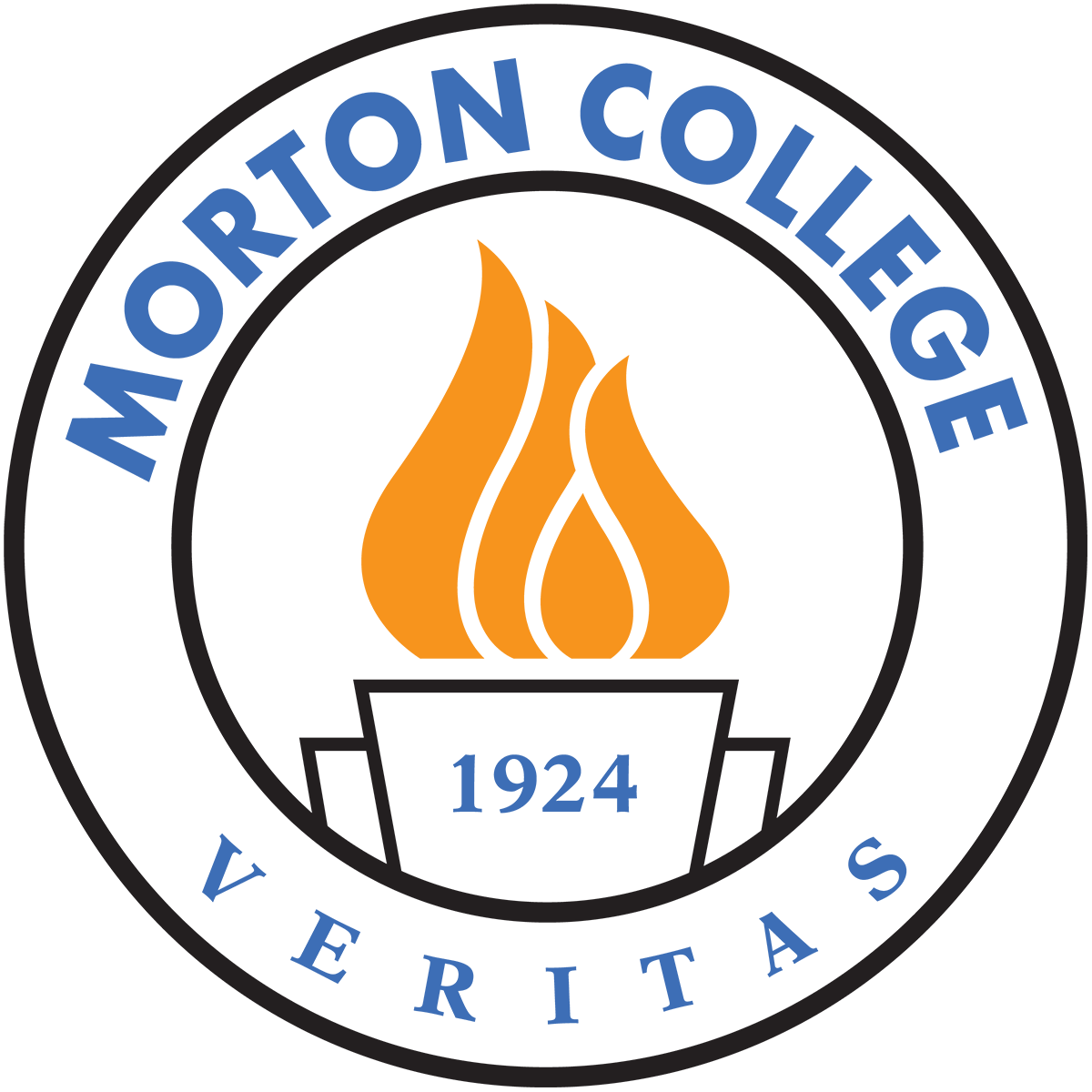 Dual Credit/Dual Enrollment at Morton College
DUAL CREDIT
Dual Enrollment
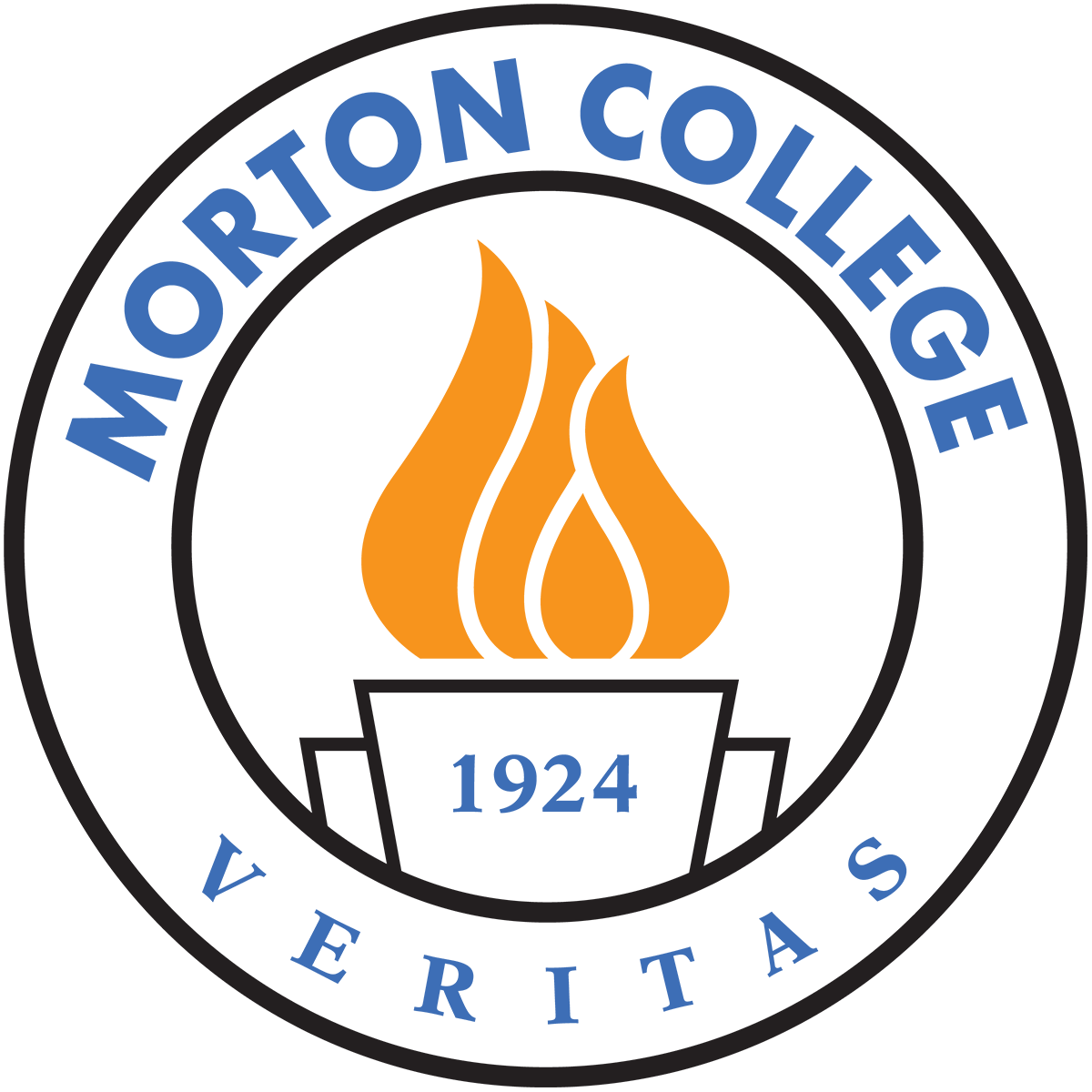 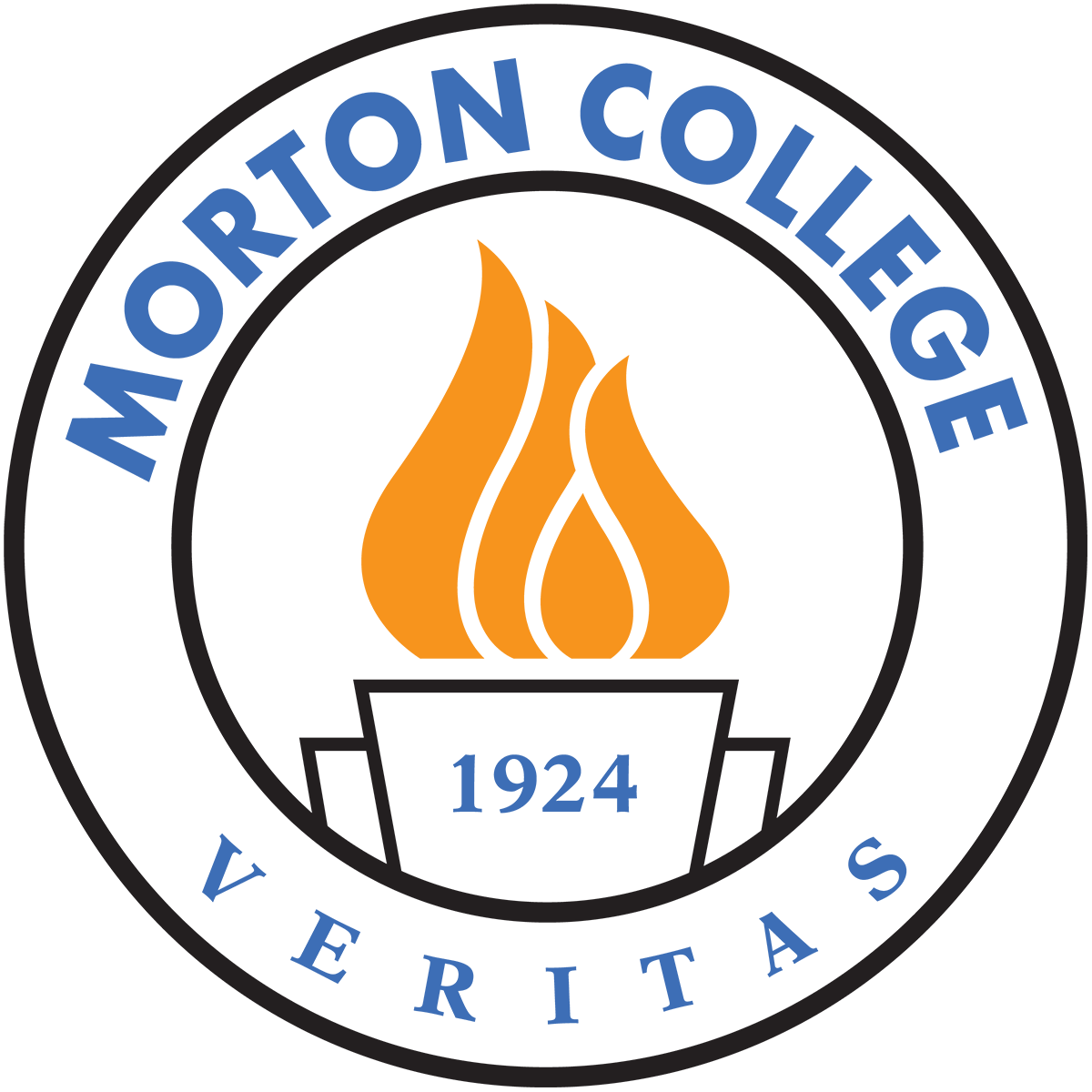 ON-CAMPUS

AY18-19 TOTALS= 51

AY17-18 TOTALS = 37

AY16-17 = 34
MORTON EAST

AY18-19 TOTALS = 660

AY17-18 TOTALS = 269

AY 16-17 TOTALS = 292
MORTON WEST

AY18-19 TOTALS= 515

AY17-18 TOTALS = 194

AY16-17 Totals = 175
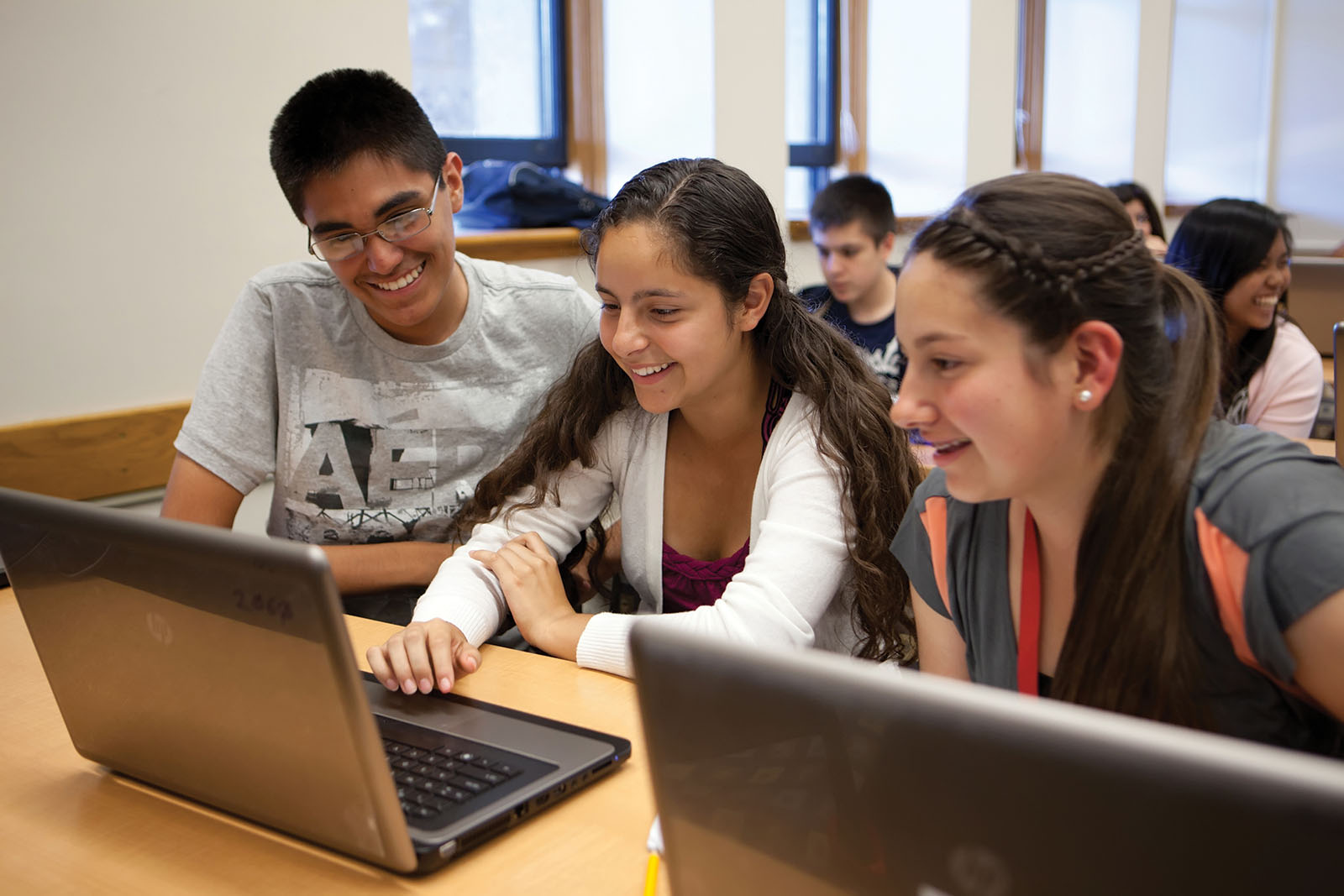 Additional marketing
Additional communications
Additional collaboration with high school staff
Additional Dual Credit/Dual Enrollment support staff
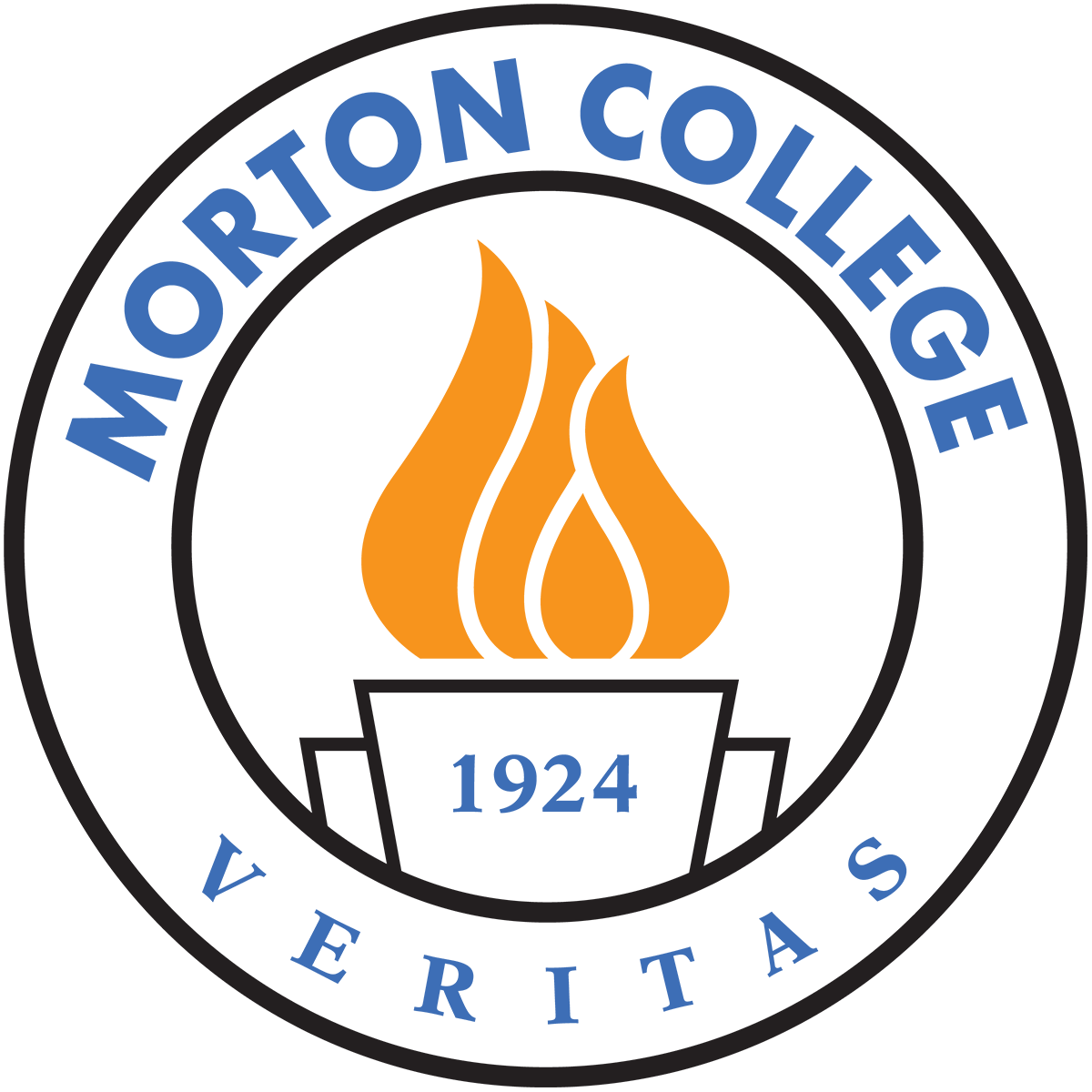 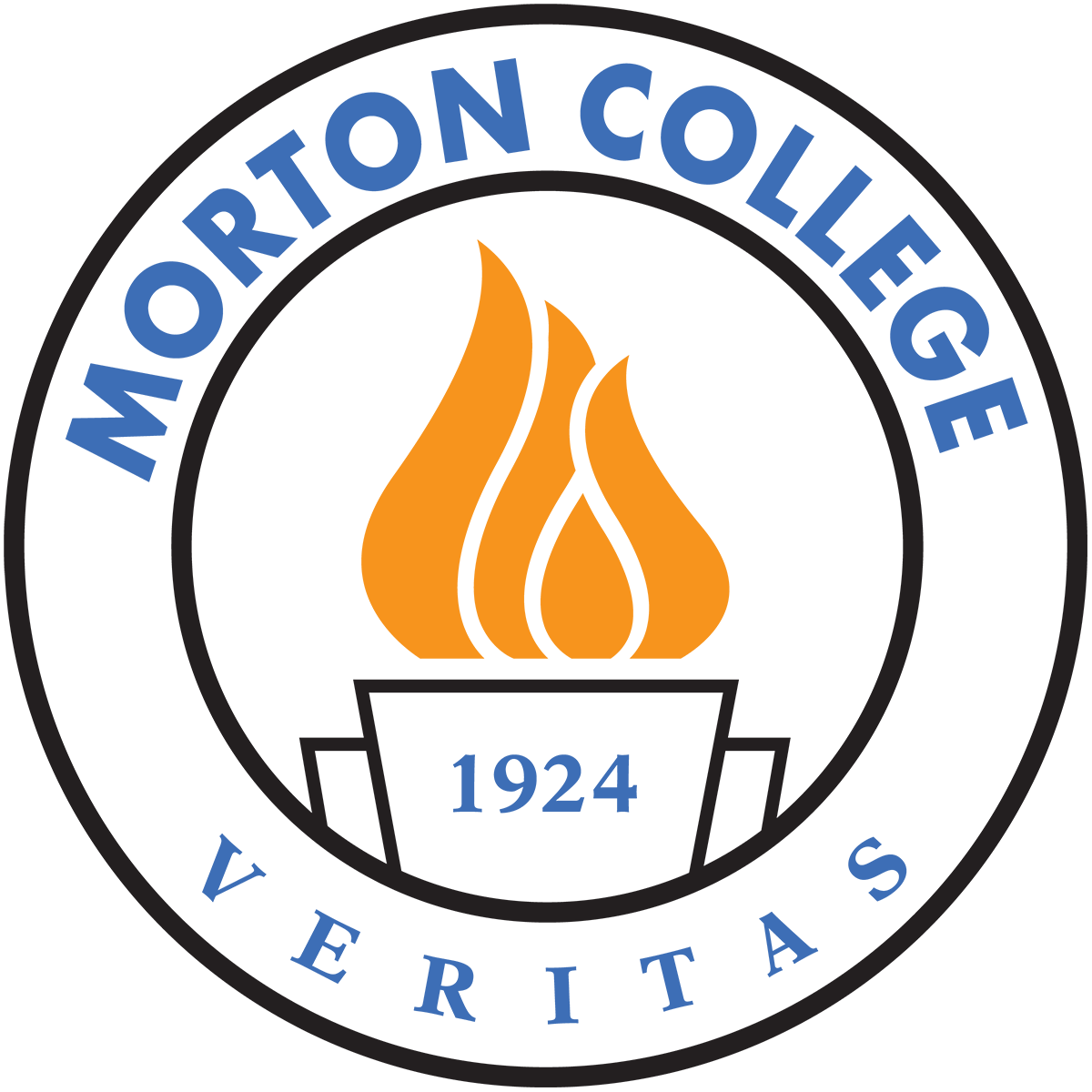 Explore Hiring ofFull-time Coordinator forDual Credit/Dual Enrollment Programs